Raport z badania ankietowego
Bogusławki, 30 czerwca 2017 roku
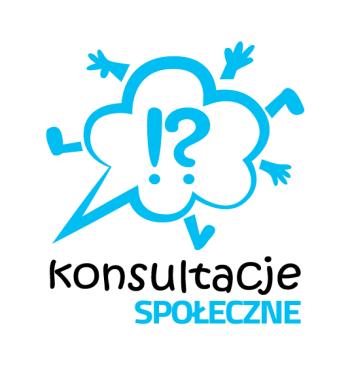 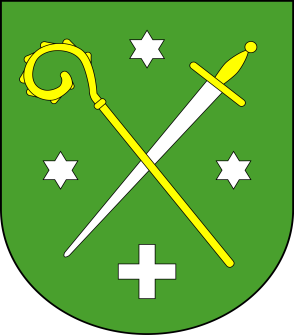 Badanie ankietowe realizowane w ramach projektu „Dobre konsultacje, dobry plan”
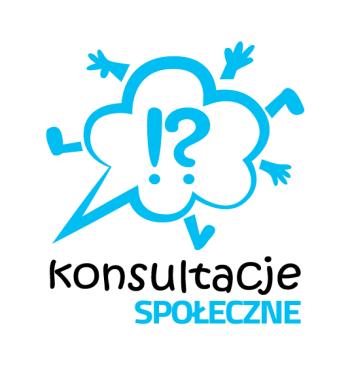 Informacje ogólne
Badanie zostało przeprowadzone w dniach od 22 do 28 maja 2017 roku wśród mieszkańców sołectwa Bogusławki (łącznie 17 gospodarstw domowych - 45 osób) oraz mieszkańców sołectwa Nawra podczas spotkania w dniu 23 maja w Nawrze (łącznie 4 osoby) oraz 6 ankietowanych wypełniło formularz online. 
W sumie w badaniu wzięło udział 55 osób, w tym 36 kobiet i 19 mężczyzn.
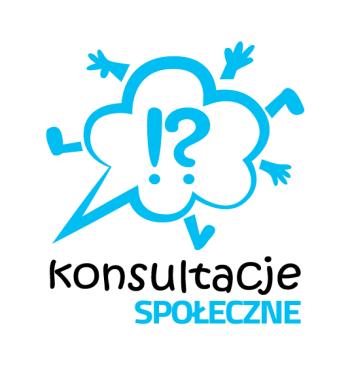 Ankietowani
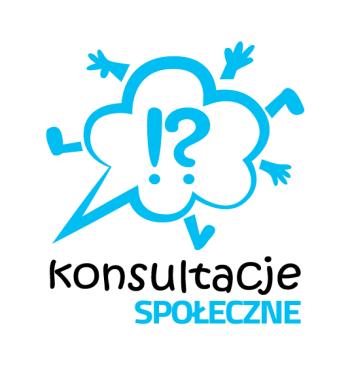 Pyt.1. Czy Pani / Pan uważa, że mieszkańcy sołectwa Bogusławki potrzebują miejsca spotkań?
Pierwsze  pytanie dotyczyło miejsca spotkań dla  mieszkańców sołectwa Bogusławki. 
Aż 54 na 55 osób ankietowanych uznało, że mieszkańcy potrzebują takiego miejsca spotkań i  szczegółowo to uzasadniali m.in. że od kiedy pamiętają nie było takiego miejsca w Bogusławkach. 
Tylko jedna osoba spośród ankietowanych uznała, że Bogusławki to za mała wieś, aby w odpowiednim zakresie zagospodarować świetlicę i ją utrzymać, że koszty mogą być zbyt duże.
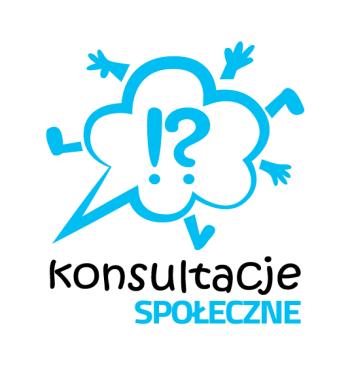 Pyt. 2. Czy Pan/ Pani uważa, że na działce 108/3 powinna zostać wybudowana świetlica wiejska dla mieszkańców sołectwa Bogusławki ?
TAK - 50 osób udzieliło odpowiedzi 
Uzasadnienie: korzystne położenie działki w odniesieniu do większości domów zlokalizowanych w sołectwie Bogusławki oraz bezpieczeństwo wynikające z oddalenia od ruchliwych dróg.
NIE – 5 osób 
Uzasadnienie: miejsce to nie należy administracyjnie do Sołectwa Bogusławki, tylko do Sołectwa Nawra, więc nie jest to dobra lokalizacja. Po drugie uznali, że świetlica powinna być wybudowana przy głównych ciągach komunikacyjnych tj. przy przecinającej wieś Bogusławki drodze wojewódzkiej nr 551 Wąbrzeźno – Bydgoszcz, co stanowiłoby lepszą lokalizację dla potencjalnie wynajmujących świetlicę i zimą byłby łatwiejszy dojazd do niej.
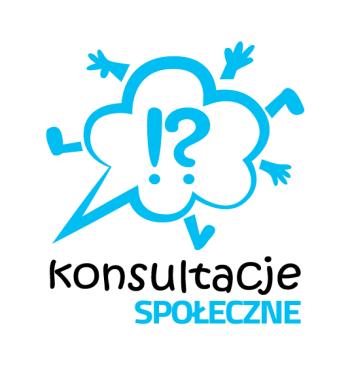 Pyt. 3. Proszę się zastanowić i odpowiedzieć na pytanie „Jakie funkcje powinna pełnić świetlica dla mieszkańców sołectwa Bogusławki?”
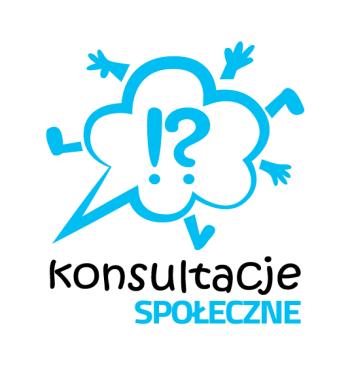 Pyt. 4. Działka 108/3 ma powierzchnię 0,3001 ha,  proszę więc wskazać, co mogłoby się jeszcze na niej znaleźć, aby służyło mieszkańcom sołectwa Bogusławki i okolicznych wsi?"
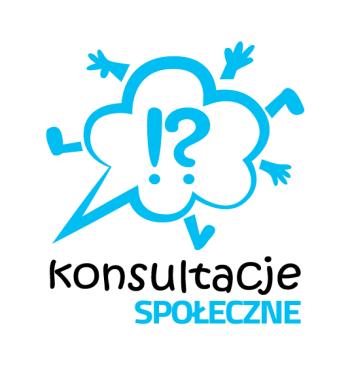 Pyt. 5. „Jak Państwo sądzicie, w jaki sposób powinna zostać zbudowana świetlica dla mieszkańców sołectwa Bogusławki? Z jakiego materiału?”
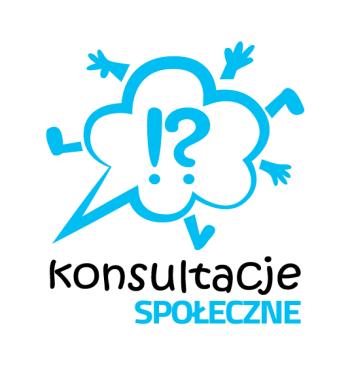 Pyt.6. Jakie pomieszczenia powinny znajdować się w planowanej świetlicy wiejskiej?
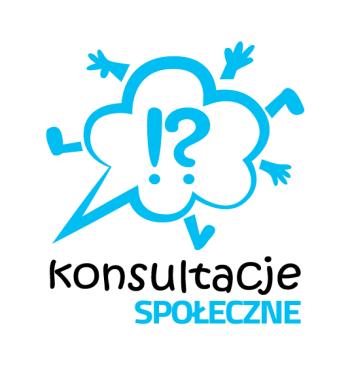 Pyt. 7.  Jakie Pani / Pana zdaniem zajęcia / wydarzenia powinny być organizowane w świetlicy czy wokół świetlicy dla dzieci i młodzieży?"
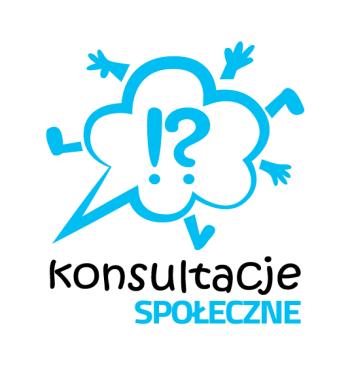 Dla dzieci i młodzieży proponowano m.in.:
- czytanie książek dla dzieci np. przez panią Basię Oleszczuk;
- gry w piłkę np. nożną, siatkówkę,
- gimnastyka  i gimnastyka korekcyjna, aerobik, taniec (np. taniec towarzyski, zumba),
- szkolenia z zakresu informatyki, 
- zajęcia komputerowe, 
- kurs np. gotowania, szycia, haftowania;
 - szkolenia np. z zasad zdrowego odżywiania, 
- warsztaty kulinarne, 
- gry podwórkowe np. dwa ognie, gra w gumę, gry dożynkowe,
- nauka języków obcych dla dzieci i młodzieży,
- rzemiosło artystyczne sezonowe, 
- zabawy na placu zabaw oraz na siłowni zewnętrznej,
- zajęcia ogólnorozwojowe dla dzieci.
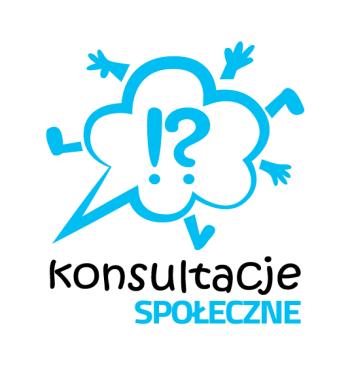 Pyt. 8. Jakie Pani / Pana zdaniem zajęcia / wydarzenia powinny być organizowane w świetlicy czy wokół świetlicy dla dorosłych i seniorów?
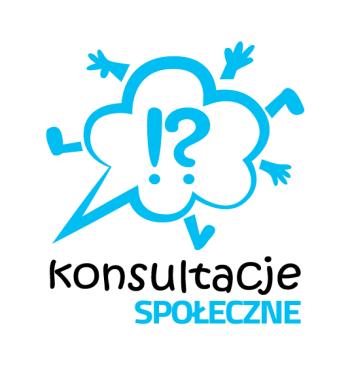 Dla dorosłych i seniorów zaproponowano m.in.:
- kurs samoobrony, 
- kurs obsługi komputera, 
- warsztaty np. z gotowania, wypieków cukierniczych,
- warsztaty np. komputerowe, manicure, 
- nauka języka niemieckiego i angielskiego, 
- szkolenia dokształcające dla rolników, 
- szkolenia nt. ekologicznego odżywiania, odżywiania osób starszych z alergiami, 
- zajęcia hobbystyczne np. haft krzyżykowy, szydełkowanie, malowanie na szkle, mini florystyka, 
- zajęcia ruchowe np. wspólna gimnastyka dla babci i wnucząt, taniec, zumba, fitness dla kobiet, gra w tenisa stołowego, gimnastyka dla dorosłych, zajęcia ruchowe dla seniorów, ćwiczenia,
- organizacja imprez okolicznościowych np. Sylwester, Dzień kobiet, Dzień seniora,
- wspólne organizowanie wycieczek po najbliższej okolicy z przewodnikiem,
- zajęcia nordic walking,
- warsztaty dla kół Gospodyń, 
- wspólne oglądanie zawodów sportowych, meczy, integracja całych rodzin.
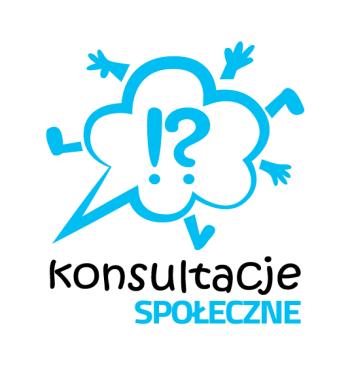 Pyt. 9. Czy uważa Pan / Pani, że w świetlicy mogłyby odbywać się jakieś cykliczne (min. raz w miesiącu) spotkania? Jeśli tak, proszę zaproponować jakie?”
Zdecydowana większość ankietowanych (42 osoby) uznała, że jest to jak najbardziej możliwie, ponieważ społeczność Bogusławek jest bardzo aktywna, są zarówno dzieci, młodzież jak i osoby starsze, które chętnie spotykałyby się w świetlicy, realizując wspólne działania np. mogłoby powstać koło gospodyń wiejskich (9 wskazań) lub koło kobiet (7 wskazań); klub seniora lub cykliczne spotkania seniorów z Bogusławek i okolic (7 wskazań). Mogłyby być cykliczne gry i zabawy integracyjne dla dzieci, młodzieży i seniorów np. planszowe, sportowe. Gdyby świetlica została dobrze wyposażona to mieszkańcy chętnie by korzystali z okazji do wspólnych spotkań i integracji. 
Tylko 8 osób uznało, że w Bogusławkach mieszka zbyt mało osób, by powstała jakaś stała grupa użytkująca lokal świetlicy wiejskiej lub przestrzeni wokół świetlicy.
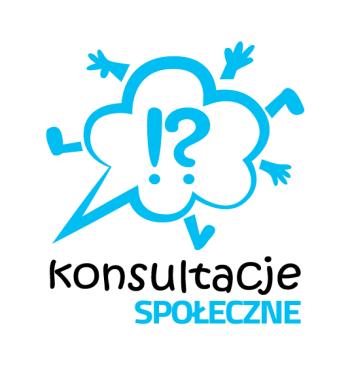 Pyt. 10. Planowane jest skonsultowanie w mieszkańcami sołectwa Bogusławki i innymi zainteresowani osobami szczegółów związanych z zagospodarowaniem działki 108/3 wraz z koncepcją urbanisty. Proszę wskazać, w jakich dniach i porach dnia powinny być organizowane spotkania, aby wzięło w nich udział jak najwięcej osób?"
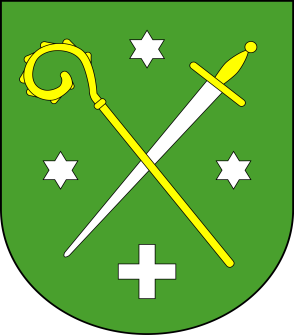 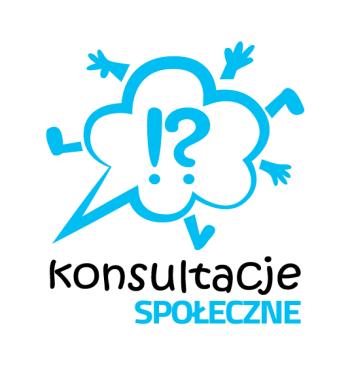 Badanie ankietowe realizowane w ramach projektu „Dobre konsultacje, dobry plan”
Opracowanie: Mariola Epa-Pikuła
http://www.gminachelmza.pl/9789,konsultacje-spoleczne